Nearest Commen Ancestors (NCA)
Org. [D. Harel, R.E. Tarjan, Fast algorithms for finding nearest common ancestors, SIAM J. on Comp. 13 (2): 338–355, 1984]
Preprocessing Time   vs   Query Time ?
nca(i, j)
13
11
Cartesian Tree
[Vuillemin 1980]
j
2
i
1
11
8
7
6
5
3
j
i
DiscreteRangeMaximum
4
6
2
1
max(i, j)
1
Cartesian Tree Construction
Incremental construction left-to-right








O(n) time
18
18
13
+
13
10
10
8
START HERE
8
2
2
2
Reduction: NCA  Discrete Range Maximum
nca(i, j)
Euler Tour
H
E
G
j
i
C
nca(i, j)
i
E
j
J
node
B
F
I
K
depth
2
A
D
G
C
minimum depth
3
NCA on Perfect Binary Trees
1
2
3
4
5
i
= nca(11,21)
11
2i
2i+1
10
20
21
22
23
11 = 10112
21 = 101012
nca(21,21) = 5 = 1012 = lcp( 10112 , 101012 )
longest common prefix
proc lcp(x, y)
    if y < x then swap (x, y)
    return x >> (msb(x XOR (y >> (msb(y)-msb(x)))
position of most significant bit ≠ 0
4
[Speaker Notes: msb = tabulation / int-to-float conversion / using multiplication...]
Discrete Range Mimimum - O(n∙log n) Space
nca(i, j)
1
1
1
1
3
2
1
1
3
3
4
2
3
2
1
1
2
3
4
3
4
5
4
3
2
3
4
3
2
1
2
0             1          i   ∙ ∙ ∙
j
righti
leftj
drm(i, j) = min(righti(d), leftj(d))          d = msb(i XOR j)
5
Blocked solution – O(n) space
Top structure
O(n/log n) elements
Space O(n)
Query O(1)
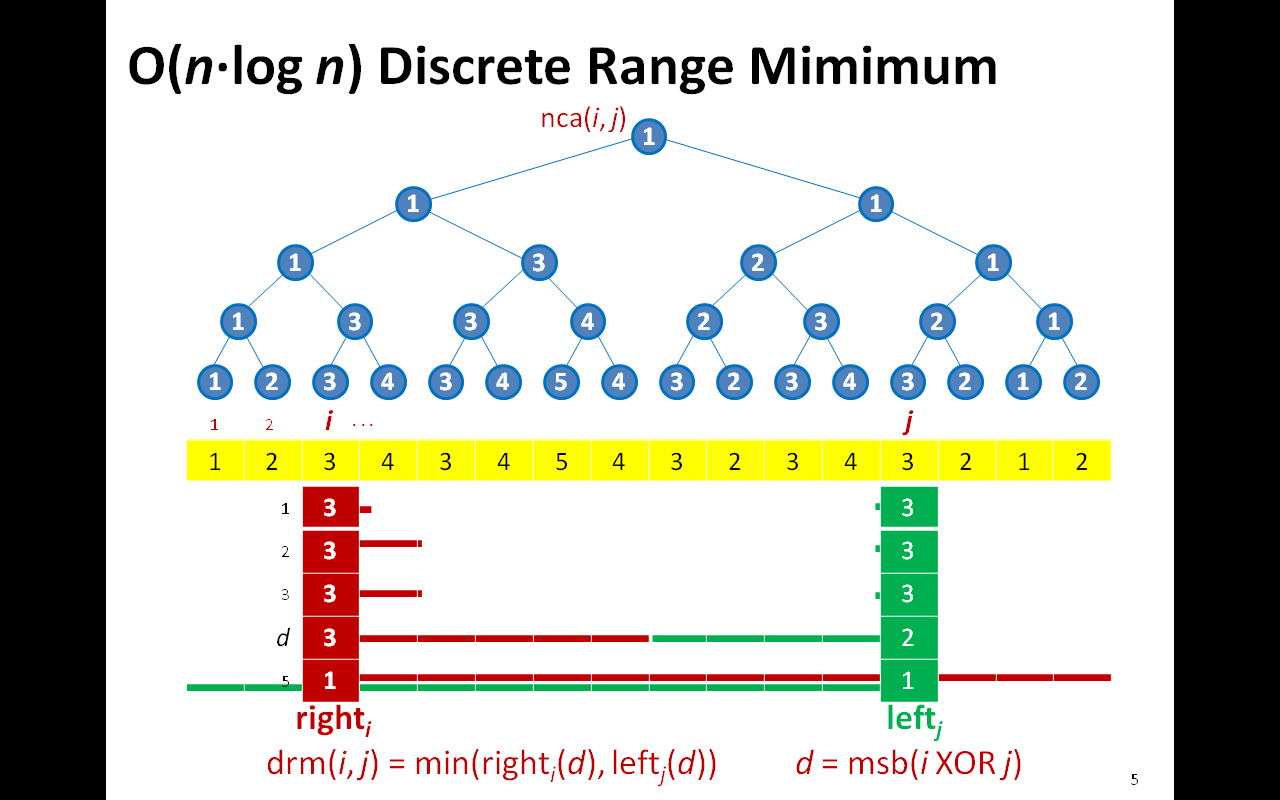 j
i
block of O(log n) elements
Wj    (One for each j)
Block query: j+1-msb(Wj AND ((1 << (j-i+1))-1))
General query: 1 top query + 2 bottom queries
O(n) Preprocessing Time        O(1) Query Time
6
Summary...
General Discrete Range Searching
j
i
Cartesian Tree
9
nca(i, j)
NCA
j
i
Discrete Range Max on Depth Array
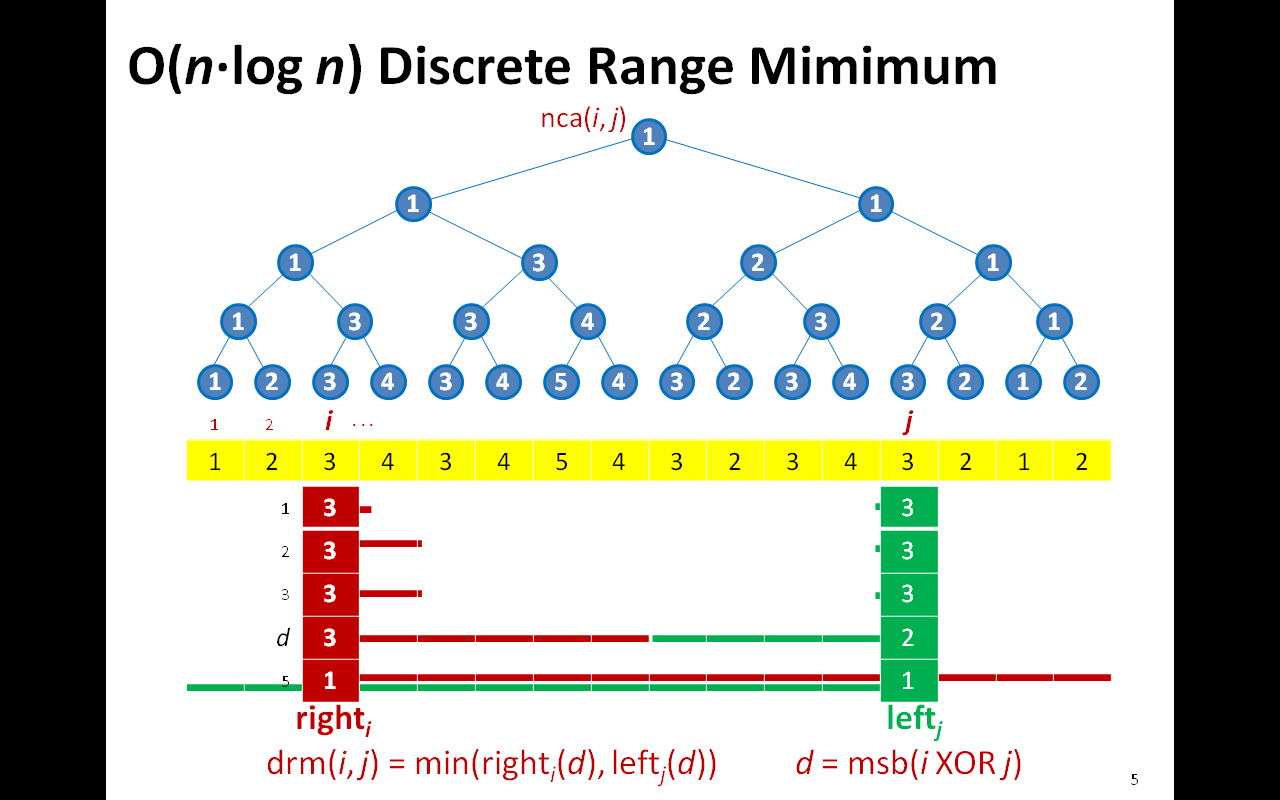 8
7
6
”O(n∙log n)” solution on O(n/log n) blocks
4
6
2
O(log n) size blocks
1
O(n) Preprocessing Time        O(1) Query Time
7
An NCA application...
j
i
Preprocess a string
Query Length of longest common substring starting a positions i and j
Suffix tree
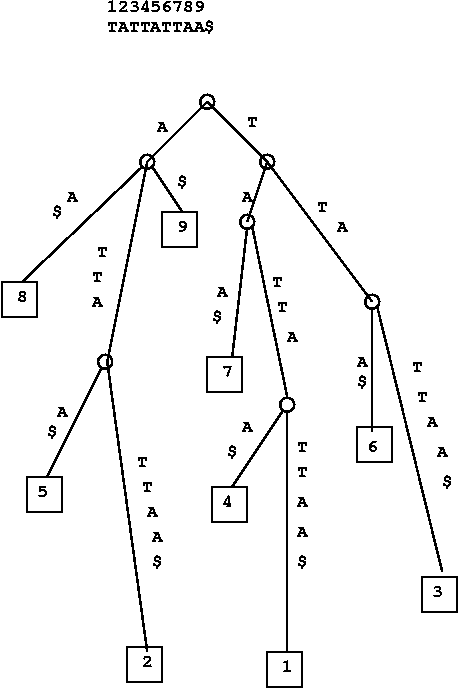 nca(i, j)
j
Build suffix tree + NCA query
i
8